The Depths of the Sea
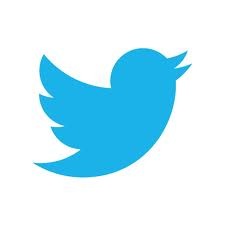 Hickory Knoll Church of Christ
www.hkcofc.com
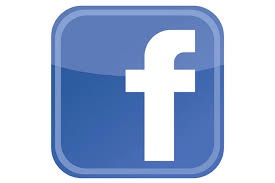 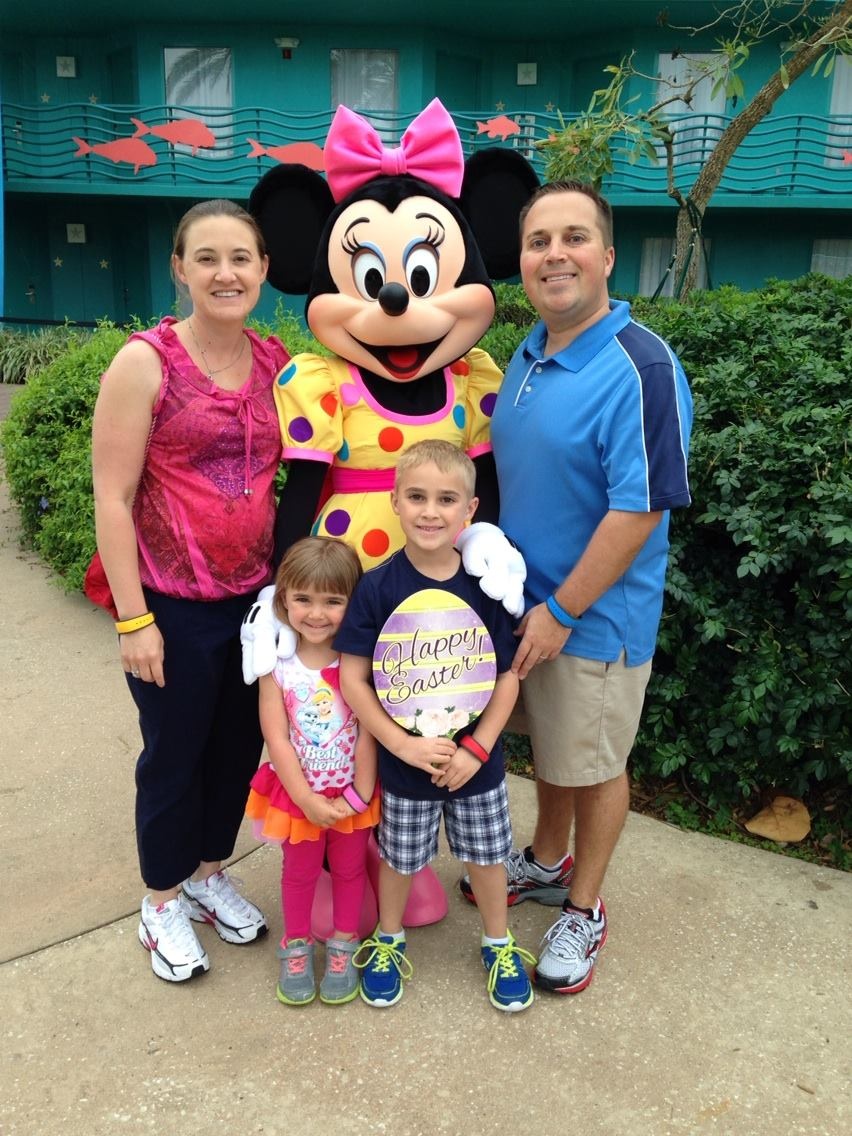 Happy Easter! 
Disney bound!
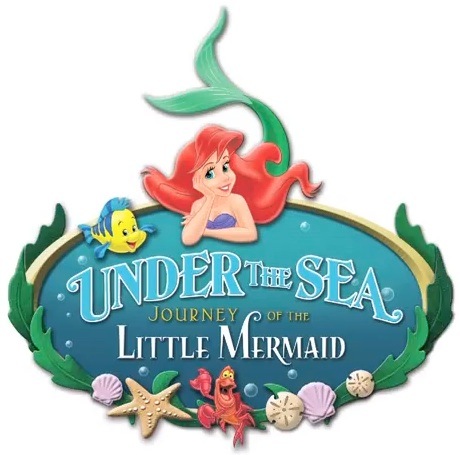 Malaysian Flight 370 
Still Missing after 7 Weeks
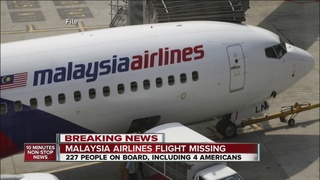 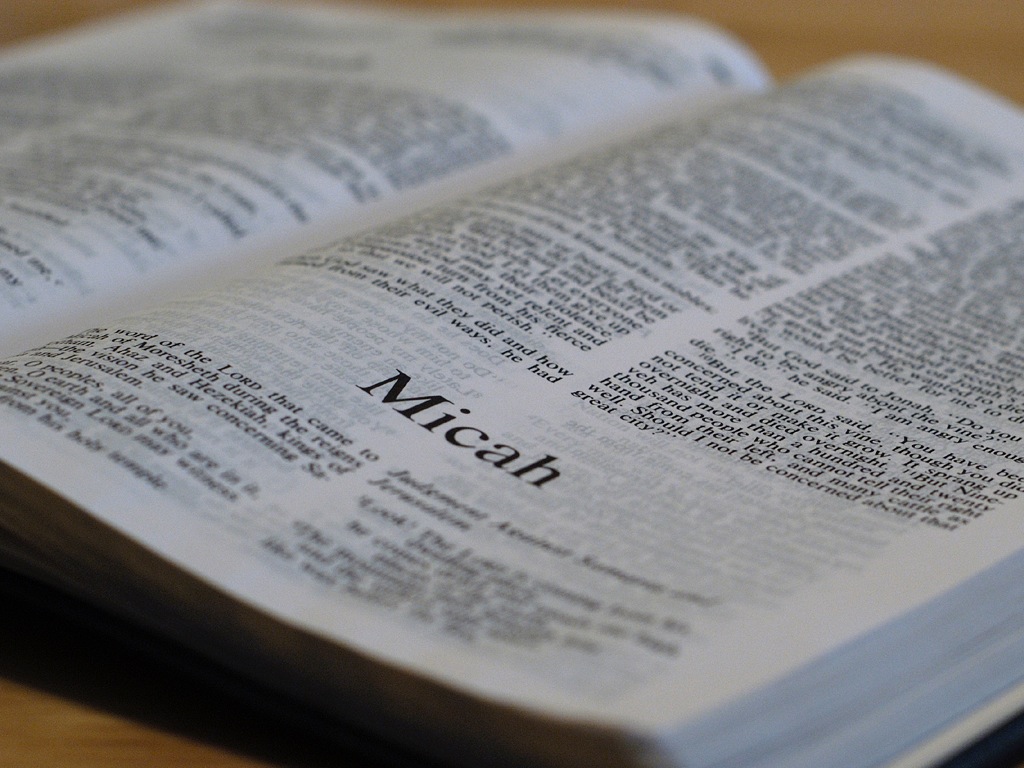 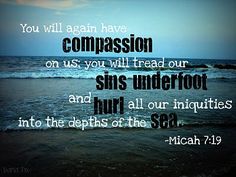